Информация к проекту бюджета Управления образования администрации Еткульского муниципального района на 2020 год и  плановый период 2021 и 2022 годов
Заместитель начальника управления образования Уварина Л.И.
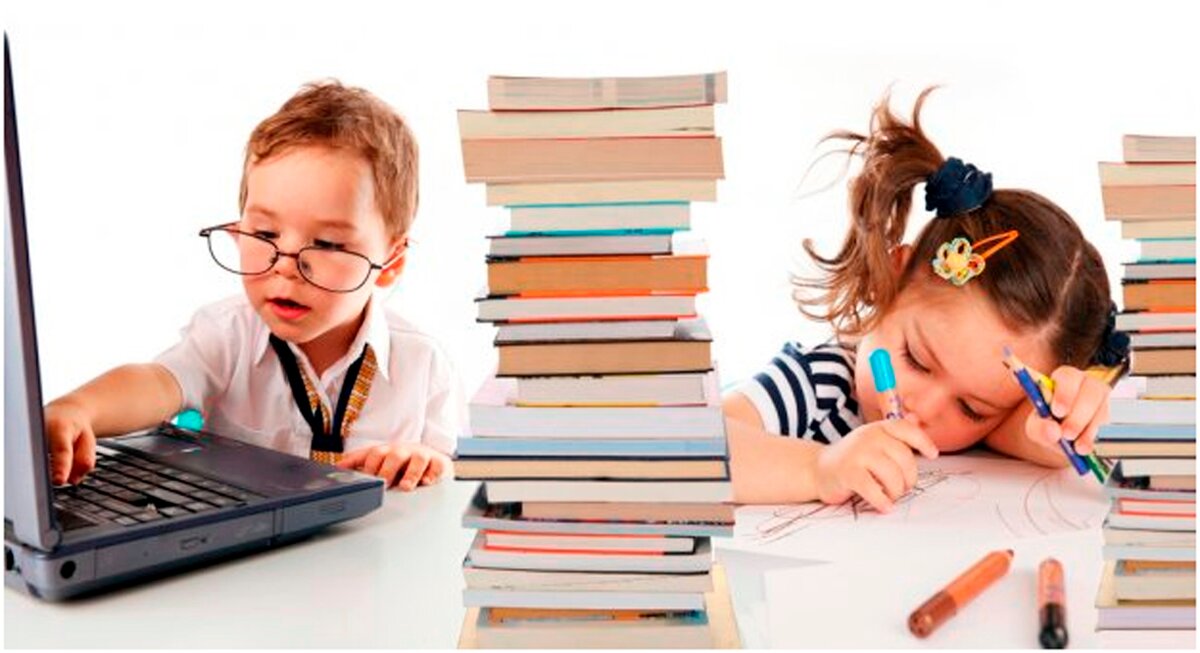 2
Муниципальные программы:
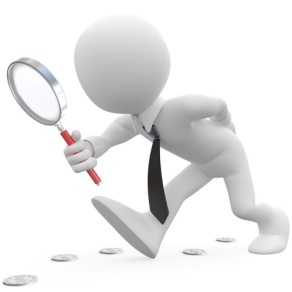 3
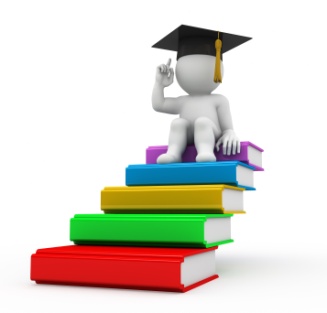 Муниципальная программа «Развитие  образования в Еткульском муниципальном районе»
4
Подпрограмма «Развитие системы образования»
5
Подпрограмма «Развитие системы образования»
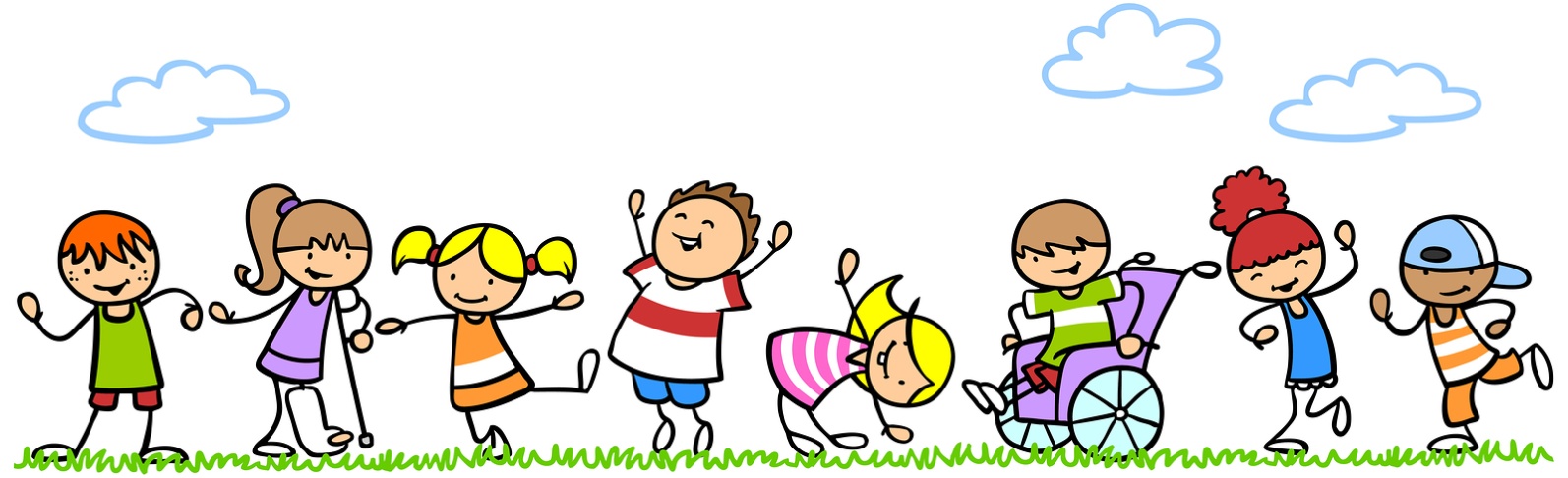 6
Подпрограмма «Развитие системы образования»Замена оконных блоков в школах
софинансирование    за счет местного бюджета 91,3 тыс.руб.
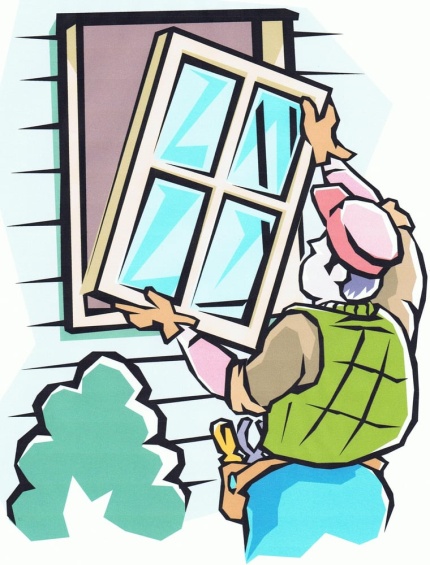 7
Подпрограмма «Развитие системы образования»Обеспечение молоком начального звена
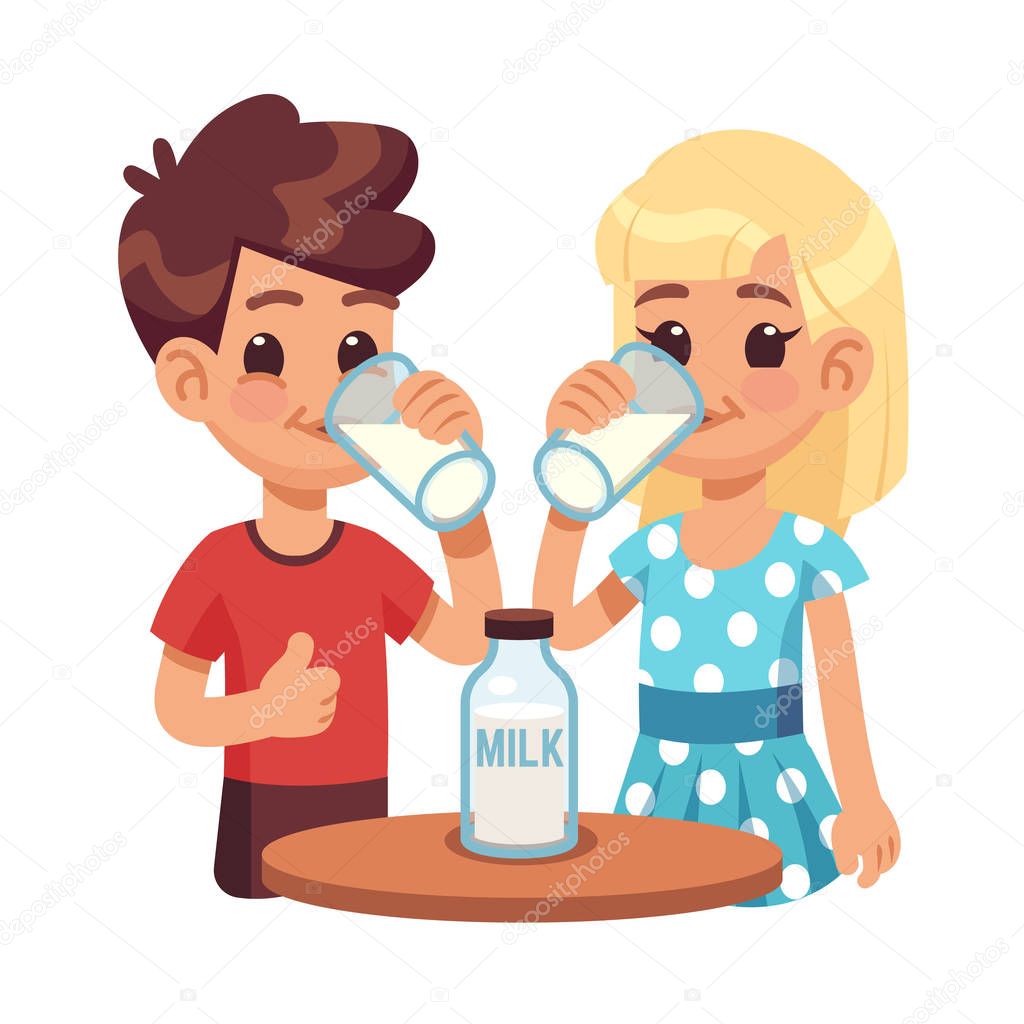 8
Подпрограмма «Развитие системы образования»  Проведение капитального ремонта зданий и сооружений муниципальных организаций отдыха и оздоровления детей
2021 год
9
Подпрограмма «Поддержка и развитие дошкольного образования»»
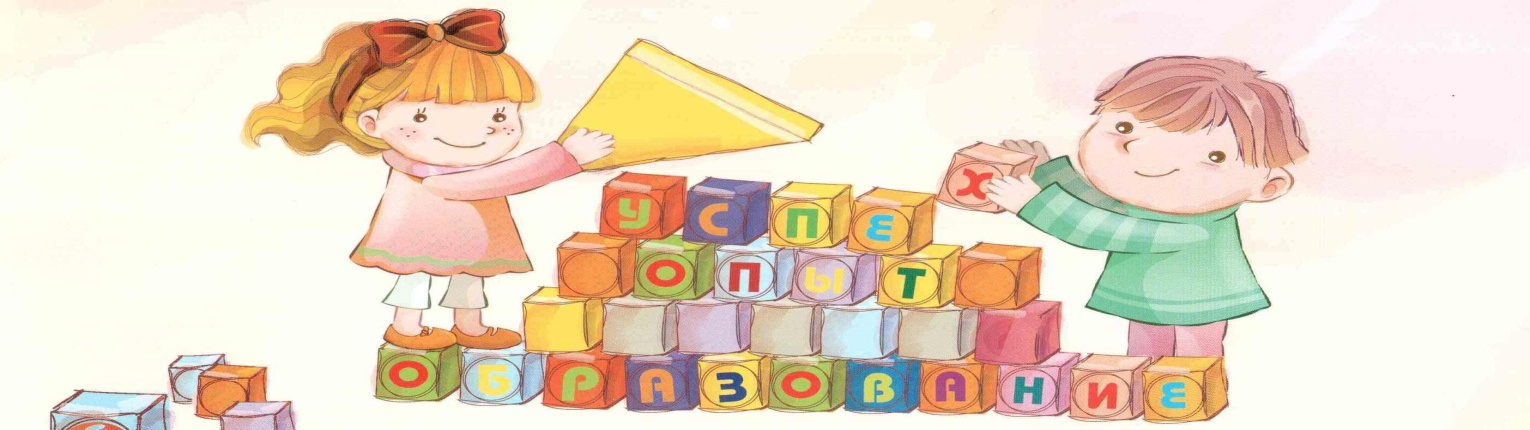 10
Подпрограмма «Поддержка и развитие дошкольного образования»
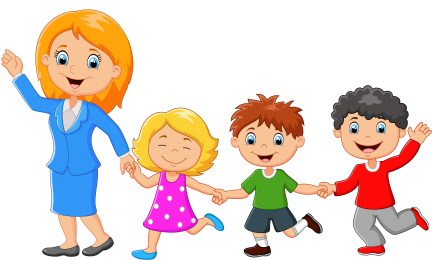 11
Подпрограмма «Развитие дополнительного образования»  Проведение капитального ремонта зданий и сооружений муниципальных организаций дополнительного образования
2021 год
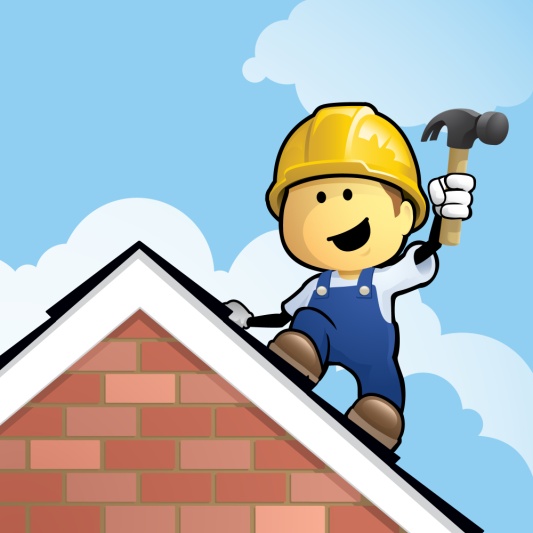 12
Подпрограмма «Безопасность образовательных учреждений»
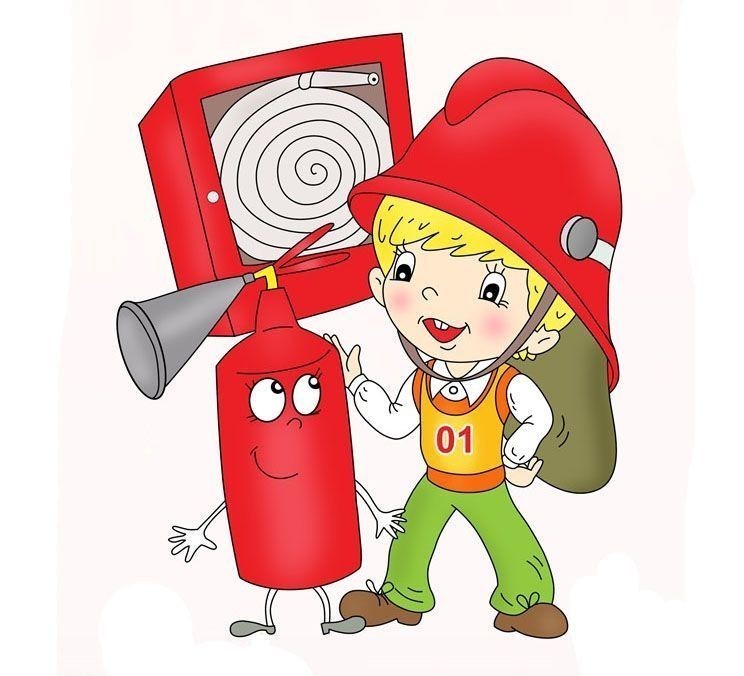 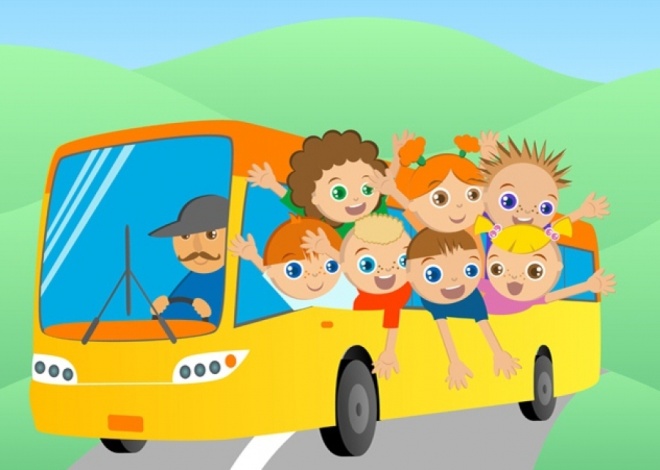 13
Национальный проект «Образование»
Региональный проект «Современная школа»
Региональный проект «Успех каждого ребенка»
Региональный проект «Цифровая образовательная среда»
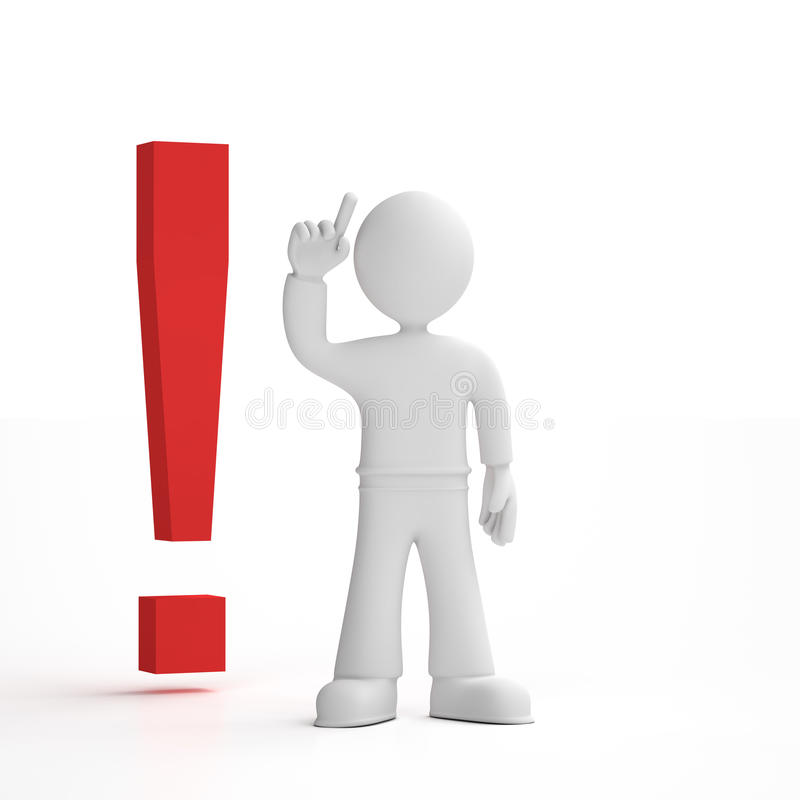 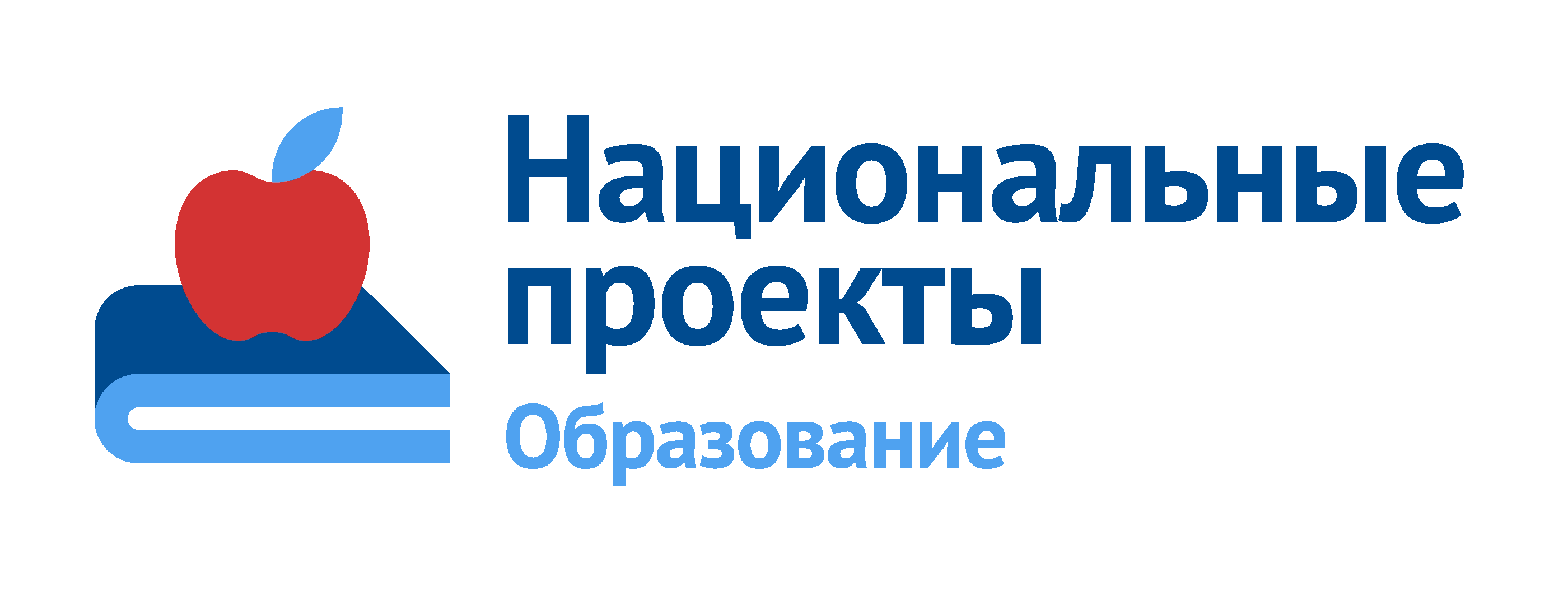 14
Муниципальная составляющая  регионального проекта «Современная школа»
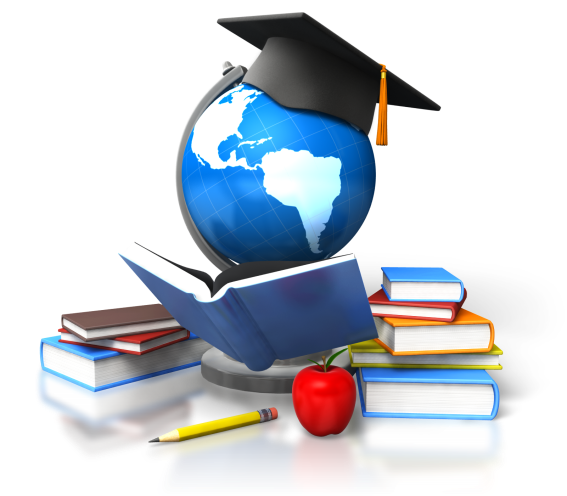 15
Муниципальная составляющая  регионального проекта «Успех каждого ребенка»
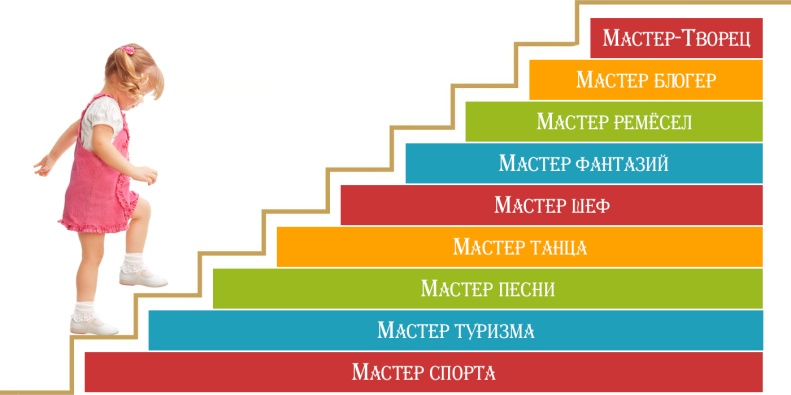 16
Муниципальная составляющая  регионального проекта  «Успех каждого ребенка»
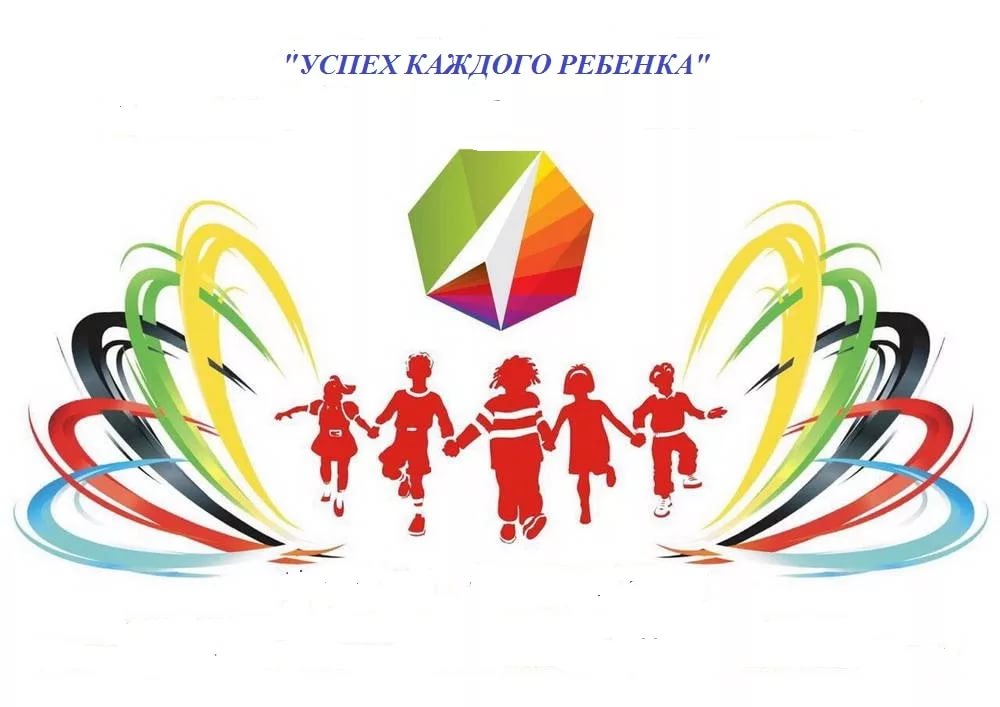 17
Муниципальная составляющая  регионального проекта «Цифровая образовательная среда»
Приобретение средств вычислительной техники, периферийного оборудования, программного обеспечения и презентационного оборудования.
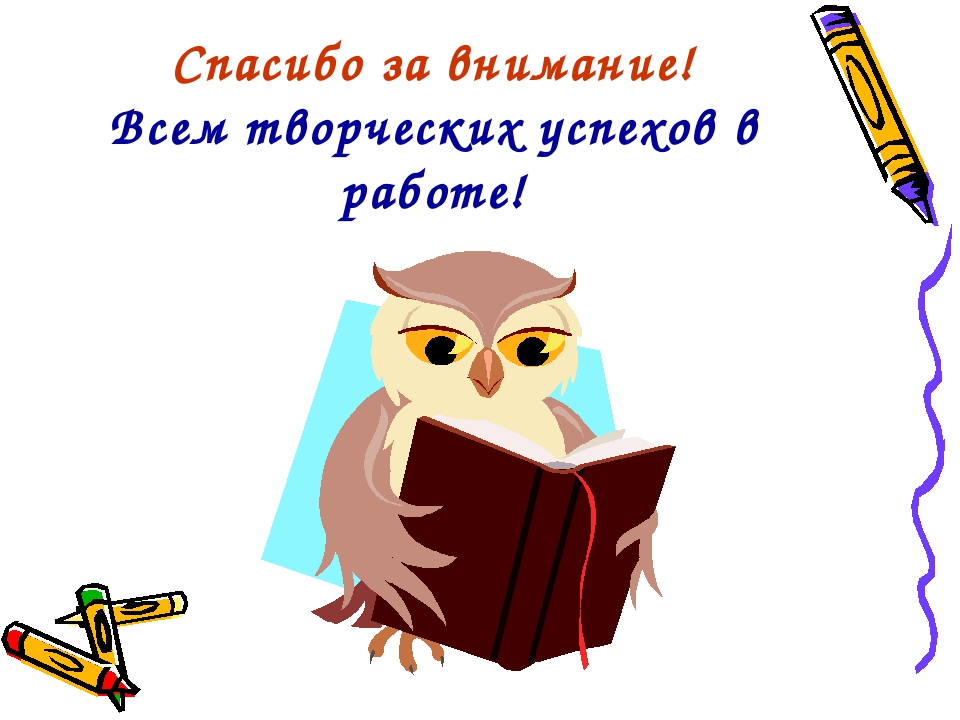 18